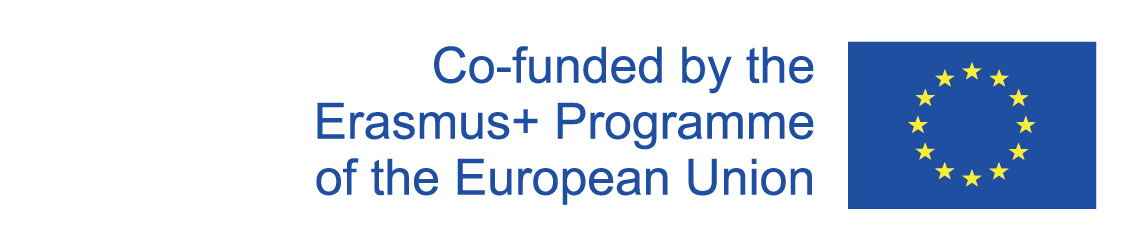 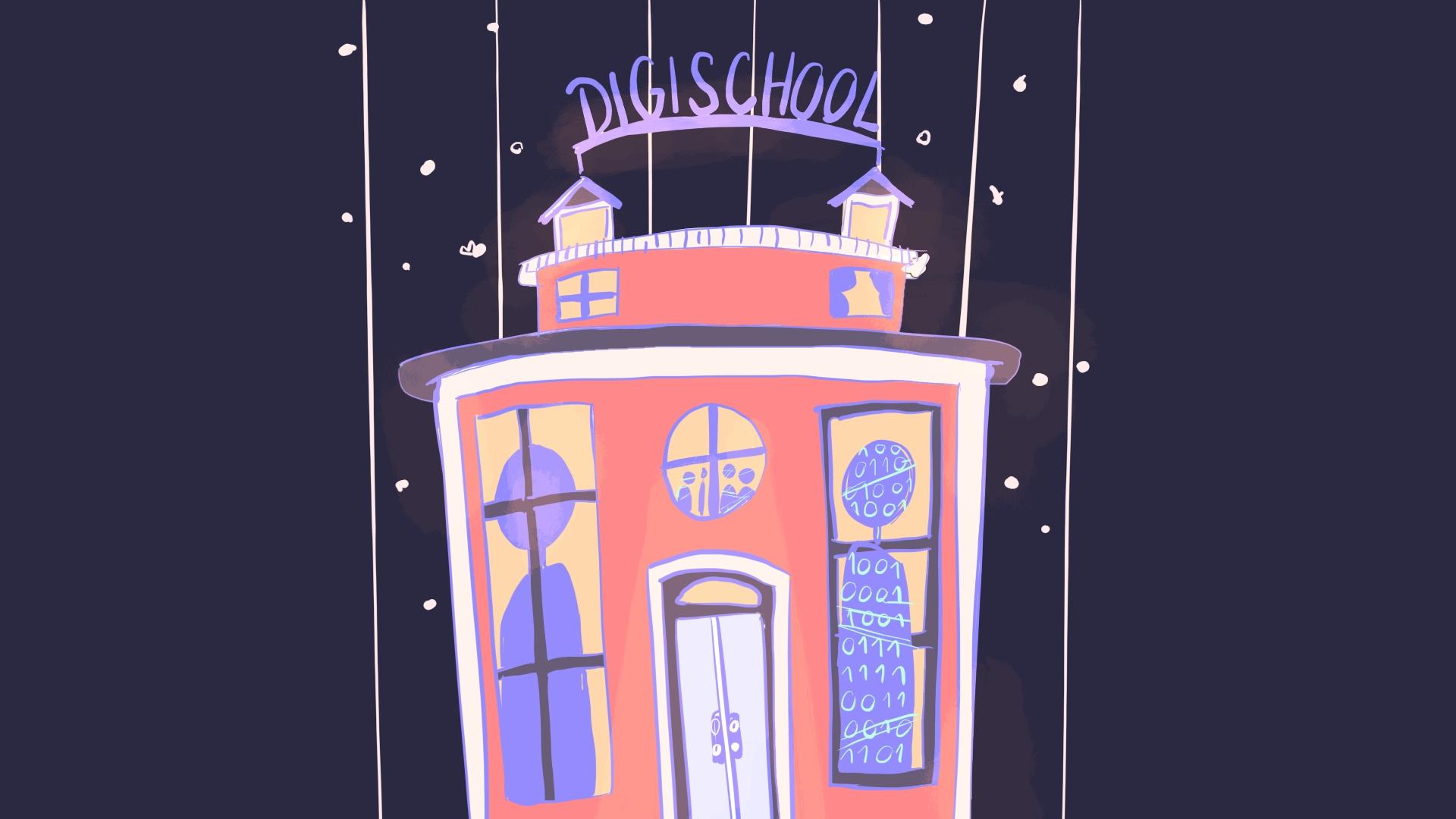 Conditional sentences
2020-1-SK01-KA226-SCH-094350  font ARIEL
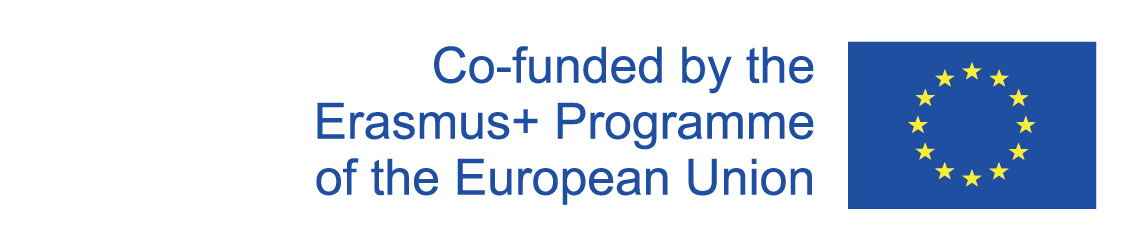 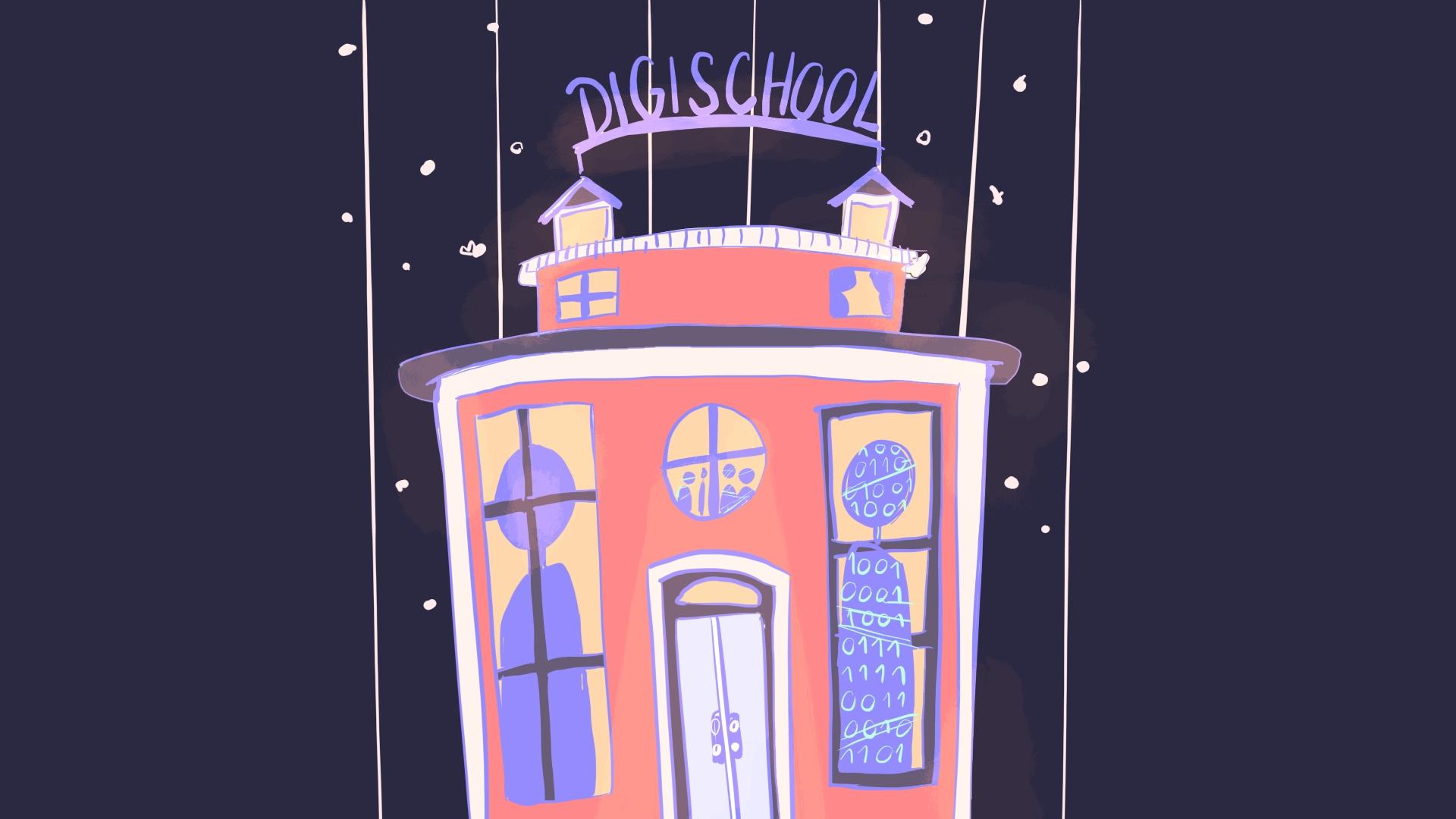 Subject: English language
Specification: ESL
Level: intermediate
Age of students: 15-16
Lesson length: 45 minutes
2020-1-SK01-KA226-SCH-094350  font ARIEL
‹#›
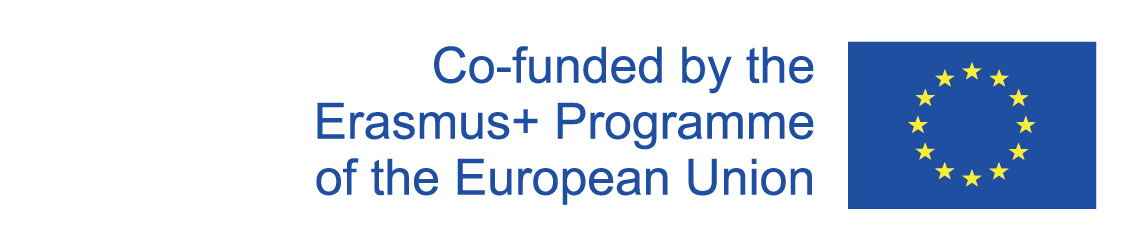 C O N T E N T
Zero conditional
01
02
First conditional
Second conditional
03
Educational materials
04
2020-1-SK01-KA226-SCH-094350
‹#›
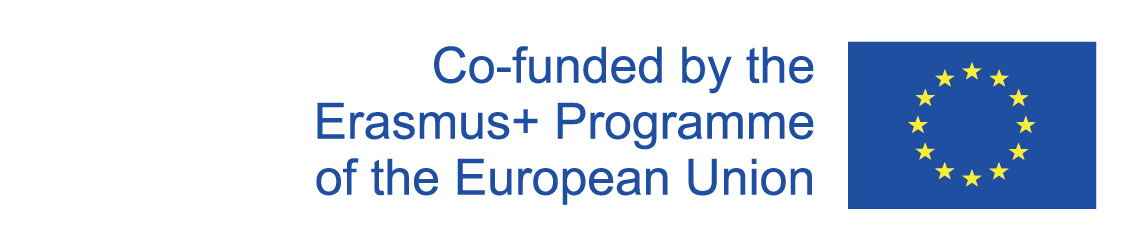 Main clause
If I find her address,    I’ll send her an invitation.
If clause
2020-1-SK01-KA226-SCH-094350
‹#›
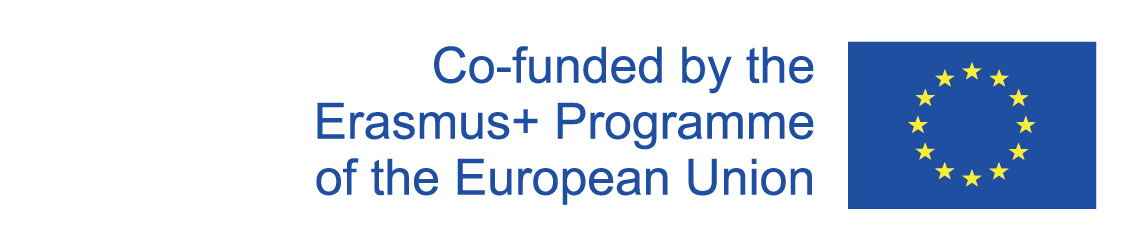 1
Zero conditional
2020-1-SK01-KA226-SCH-094350
‹#›
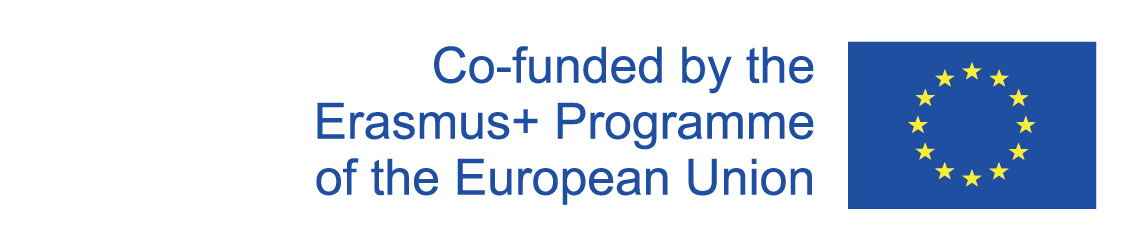 WHEN DO WE USE IT?
We when we talk about situations that are always true
When we talk about facts
2020-1-SK01-KA226-SCH-094350
‹#›
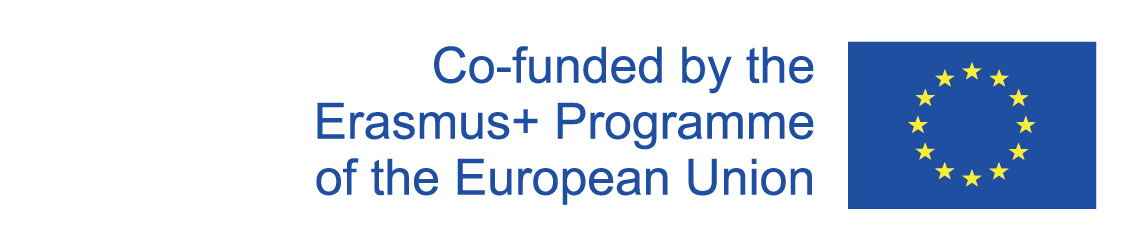 HOW DO WE CREATE IT?
IF + PRESENT SIMPLE
PRESENT SIMPLE
If things don´t work out, you just have to make the best of the situation.
2020-1-SK01-KA226-SCH-094350
‹#›
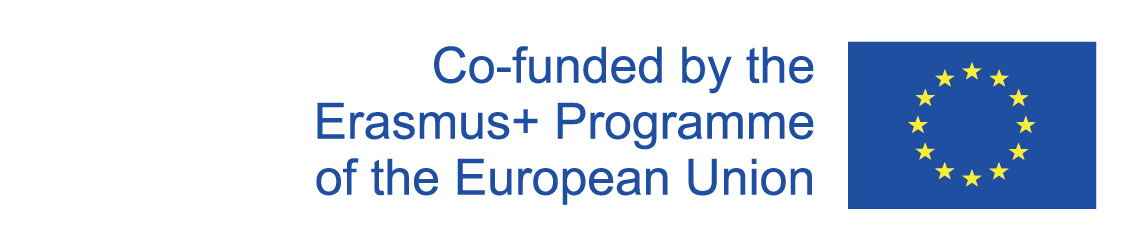 2
First conditional
2020-1-SK01-KA226-SCH-094350
‹#›
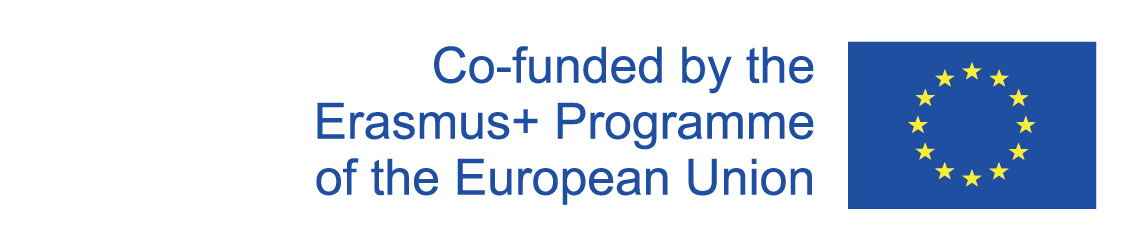 WHEN DO WE USE IT?
We when we talk about possible future situations
When we talk about real future
2020-1-SK01-KA226-SCH-094350
‹#›
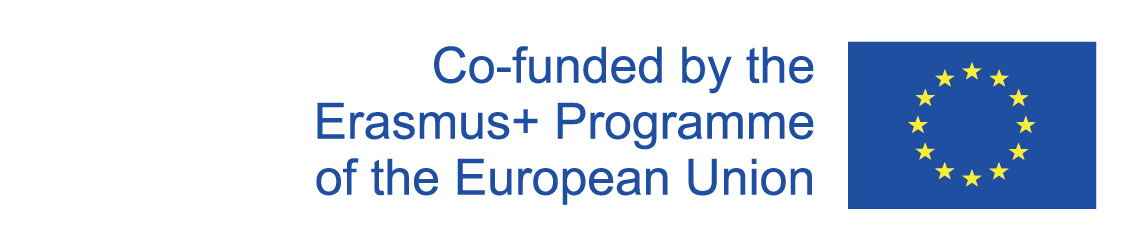 HOW DO WE CREATE IT?
IF + PRESENT SIMPLE
WILL/MIGHT/
WON´T
If I get the grade I want, I´ll probably stay and do my doctorate. 
If I don´t get the grades, I´ll have to get a job.
2020-1-SK01-KA226-SCH-094350
‹#›
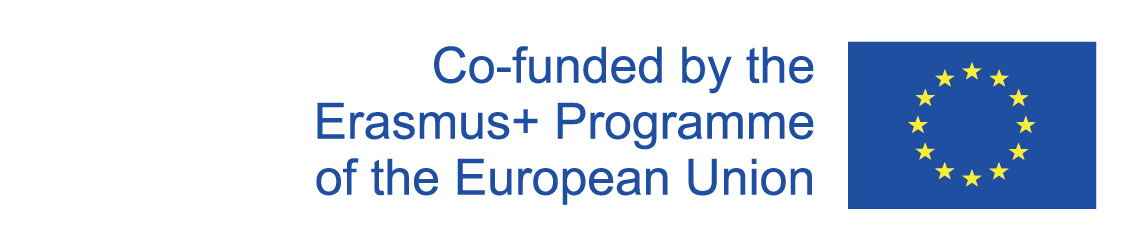 3
Second conditional
2020-1-SK01-KA226-SCH-094350
‹#›
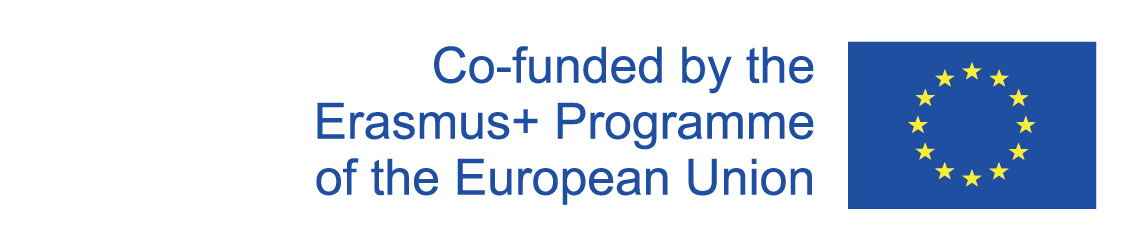 WHEN DO WE USE IT?
We when we talk about imaginary situations
When we talk about unlikely future
When we talk about fantasies
2020-1-SK01-KA226-SCH-094350
‹#›
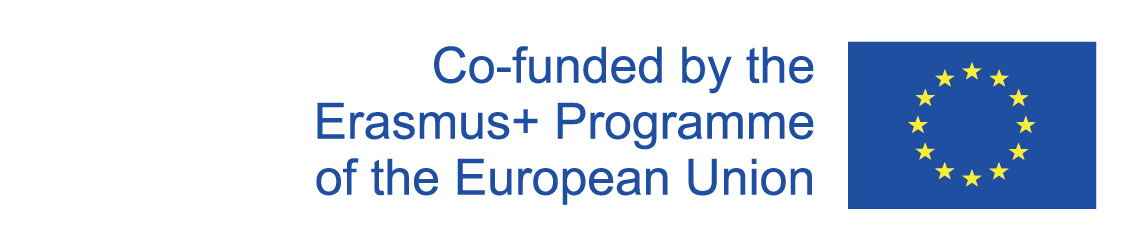 HOW DO WE CREATE IT?
IF + PAST TENSE
WOULD/COULD + INFINITIVE
If I had to train for ten hours a day, I wouldn´t have time for anything else.
2020-1-SK01-KA226-SCH-094350
‹#›
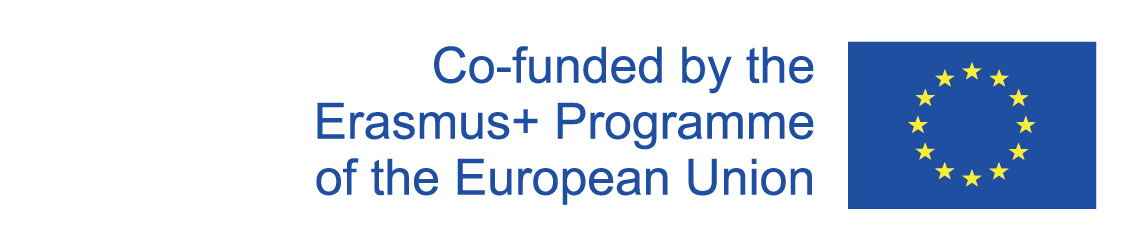 4
Educational materials
2020-1-SK01-KA226-SCH-094350
‹#›
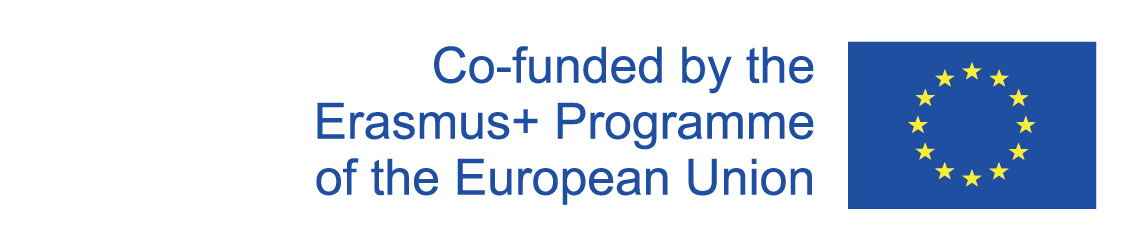 ACTIVITIES
CONDITIONALS - wordwall
UNUSUAL JOBS - wordwall
Conditional - TEST - liveworksheets
2020-1-SK01-KA226-SCH-094350
‹#›
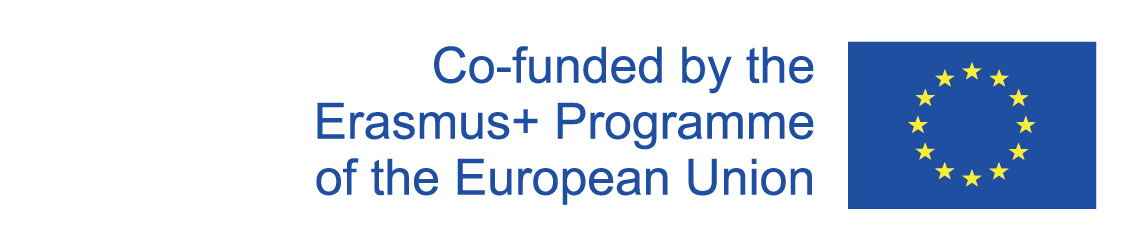 EN The European Commission's support for the production of this publication does not constitute an endorsement of the contents, which reflect the views only of the authors, and the Commission cannot be held responsible for any use which may be made of the information contained therein.
SK Podpora Európskej komisie na výrobu tejto publikácie nepredstavuje súhlas s obsahom, ktorý odráža len názory autorov, a Komisia nemôže byť zodpovedná za prípadné použitie informácií, ktoré sú v nej obsiahnuté.
2020-1-SK01-KA226-SCH-094350
‹#›